Computazione DNA
1
scienze
matematiche
naturali
fisiche
botanica
logica
analisi
algebra
...
...
zoologia
ecologia
biologia
informatica teorica
...
...
biochimica
algoritmica
fisiologia
...
biologia molecolare
teoria dei 
linguaggi
modelli di computazione
espressione genica
...
sequenziamento DNA
teoria dell'informazione
ripiegamento 
proteine e t-RNA
...
codifica di
sorgente
misure d'informazione
costruzione alberi 
filogenetici
teoria dei codici
2
Perchè esistono questi legami tra discipline così lontane?
DNA: catena molecolare su un alfabeto di 4 simboli, A, C, G, T (nucleotidi).

Proteine: catena molecolare su un alfabeto di 20 simboli (aminoacidi).
Ala    A        Gln    Q	Leu    L	Ser    S
Arg    R	Glu    E	Lys    K	Thr    T
Asn    N	Gly    G	Met    M	Trp    W
Asp    D	His    H	Phe    F	Tyr    Y
Cys    C	Ile     I	Pro    P	Val    V
Alanina (Ala, A)	Acido glutammico (Glu, E)	Metionina (Met, M)	Tirosina (Tyr, Y)
Arginina (Arg, R)	Glutammina (Gln, Q)  		Fenilalanina (Phe, F)	Valina (Val, V)
Asparagina (Asn, N)	Istidina (His, H) 		Prolina (Pro, P)	Triptofano (Trp, W)
Acido aspartico (Asp, D)	Isoleucina (Ile, I) 		Serina (Ser, S)	Lisina (Lys, K) 
Cisteina (Cys, C)	Leucina (Leu, L) 		Treonina (Thr, T)	Glicina (Gly, G)
-NH2
-COOH
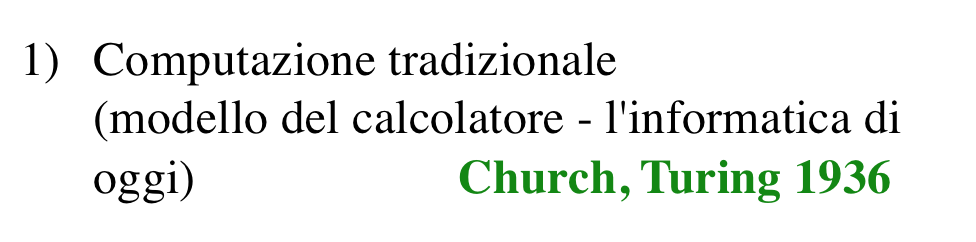 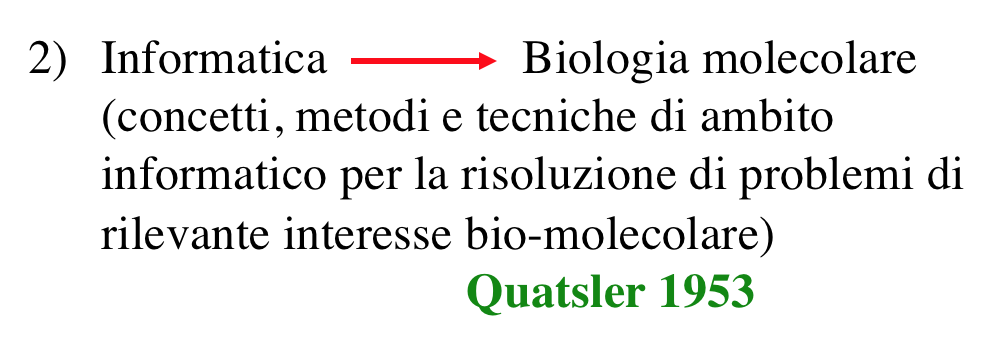 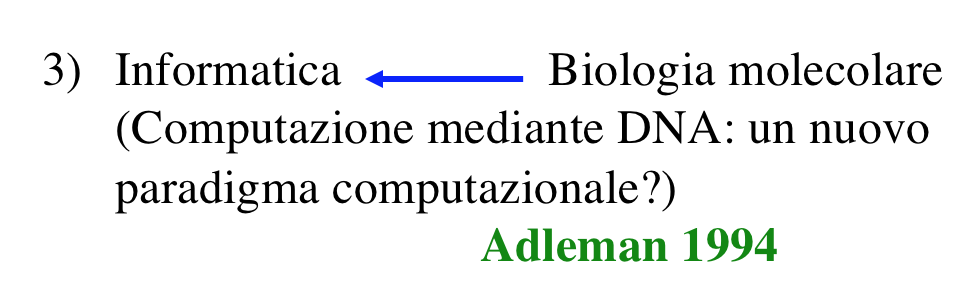 1) Computazione tradizionale
4
L’idea è quella di “risolvere” con una computazione DNA
certi problemi che sono strutturalmente difficili e per i 
quali  NON sono noti algoritmi efficienti.

Esempi:

problema delle somme parziali
fattorizzazione di un intero
cammino Hamiltoniano su un grafo
1) Computazione tradizionale
5
1) Problema delle somme parziali
.
( 7, 11, 2, 9, 5 )  ( 1, 0, 1, 0 ,1 ) = 14
dati gli interi
e la quintupla binaria
è facile trovare il prodotto scalare (o somma parziale)
viceversa
e la somma parziale
.
( 7, 11, 2, 9, 5 )  (  ?  ) = 14
dati gli interi
NON è facile trovare gli elementi 
costituenti la somma parziale
(se i vettori sono molto grandi)
1) Computazione tradizionale
6
2) Problema della fattorizzazione di un intero
Dati  p e q  interi primi (molto grandi) è facile calcolare
n = p·q
Vicersa:
dato  n  intero (molto grande) 
NON è facile scomporlo nei suoi fattori primi
n = p·q
1) Computazione tradizionale
7
3) Problema del cammino Hamiltoniano su un grafo
dato un grafo con n vertici  v1, v2, …, vn  e m archi,
fissati due vertici  vi (inizio) e vf (fine), verificare se esiste
un cammino da vi a vf  con n-1 archi che tocchi ciascun vertice 
una sola volta
6
2
vi
vf
4
3
5
cammino Hamiltoniano
( vi, 2, 4, 6, 3, 5, vf )
1) Computazione tradizionale
8
Per il problema del cammino Hamiltoniano NON sono noti 
algoritmi efficienti.

Soluzione bruta: generare tutte le (n-2)! permutazioni dei vertici 
(esclusi vi e vf ) e verificare se esiste una soluzione.

			5! = 1 · 2 · 3 · 4 ·5 = 120
soluzione
2 3 4 5 6
2 3 4 6 5
2 3 6 5 4
2 6 5 4 3
     :
2 4 6 3 5
     :
6 5 4 2 3
6 5 4 3 2
n! ≈  √ 2 π  √ n   e-n nn
120
problema praticamente intrattabile con n grande

anche i migliori algoritmi hanno complessità 
minima dell'ordine di ≈ 2n
1) Computazione tradizionale
9
Non esistono algoritmi efficienti quando
n
∞
esempio    n = 85

complessità  ≈  285 = 3.86 1025 operazioni

 richiedono  ≈  1.226 mld di anni  !!
	          (con un calcolatore che opera a 109 op/s)
1) Computazione tradizionale
10
Ipotesi fondamentale (per DNA e proteine)

 che spiega  il motivo dell'intreccio interdisciplinare 

Informatica               Biologia molecolare
Si possano ottenere risultati biologici significativi considerando il DNA  (le proteine) 
come una stringa mono-dimensionale su un alfabeto di 4 simboli (20 simboli) 
astraendo dalla reale natura del DNA quale molecola tridimensionale. 

La biologia molecolare riguarda essenzialmente sequenze: essa riduce fenomeni 
biochimici complessi alla interazione tra sequenze definite.

IL CALCOLATORE E' MOLTO EFFICIENTE NELLA ELABORAZIONE
DI SEQUENZE DI SIMBOLI!


L'informazione digitale manipolata dai calcolatori può essere rappresentata 
mediante le basi biochimiche A, C, G e T. 

LA CELLULA E' MOLTO EFFICIENTE NELLA GESTIONE DI A, C, G, T!
2) informatica                     biologia molecolare
11
Informatica                         Biologia molecolare
Impiego di tecniche, strutture dati, concetti e procedimenti
di ambito informatico per la risoluzione di problemi di rilevante
interesse bio-molecolare
Alcuni esempi:

2.1)  Assemblaggio dei frammenti di DNA

2.2)  Ricerca di moduli funzionali di DNA

2.3)  Ripiegamento delle proteine o del t-RNA

2.4)  Costruzione di alberi filogenetici (distanza tra stringhe)
  :
  :
2) informatica                     biologia molecolare
12
2.1)  Assemblaggio dei frammenti di DNA
DNA da sequenziare:
AGTATTGGCAATCGATGCAAACCTTTTGGCAATCACT
CCTTTTGG
AATCGATG
AGTATTGGCAATC
TTGGCAATCACT
ATGCAAACCT
Frammenti ottenuti dalla sequenza mediante enzimi di restrizione
2) informatica                     biologia molecolare
13
Enzimi di restrizione
taglio sfalsato (enzima EcoRI di E. coli)
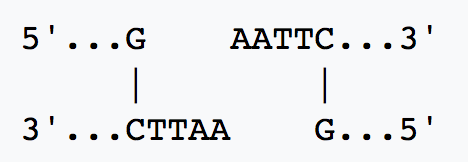 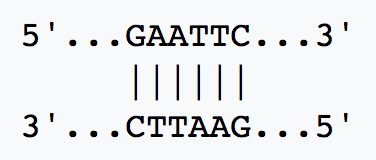 taglio orizzontale (enzima SmaI)
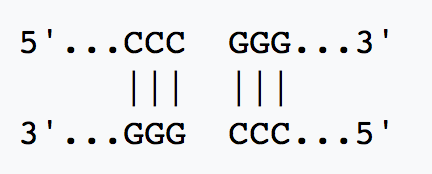 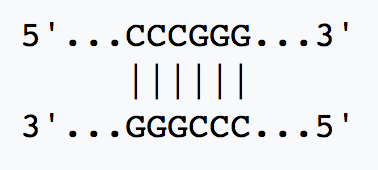 14
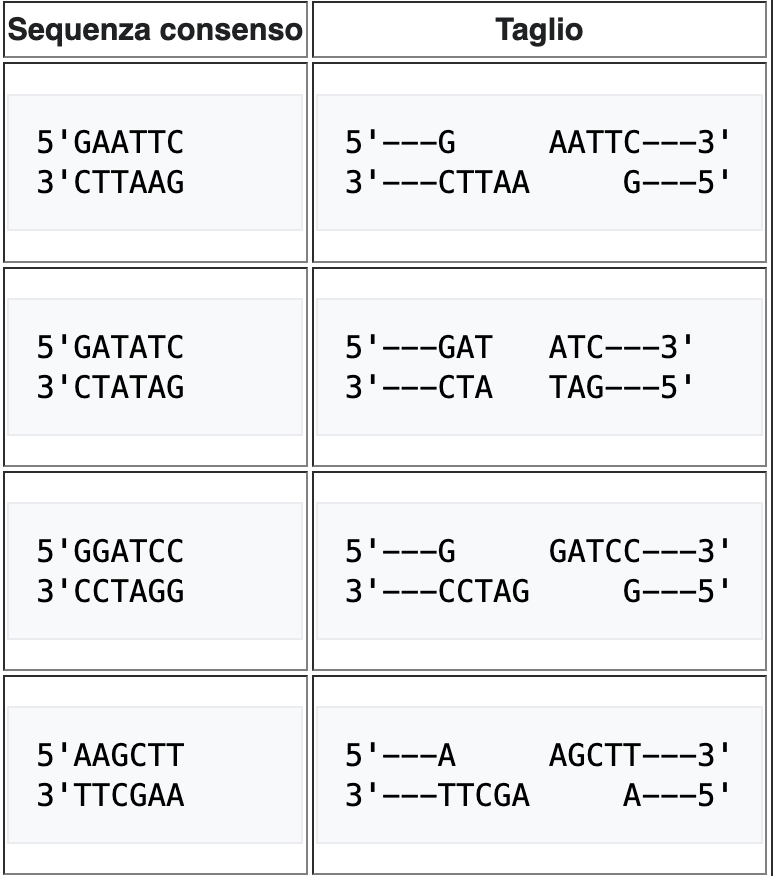 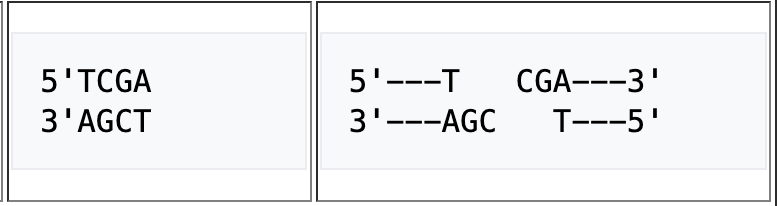 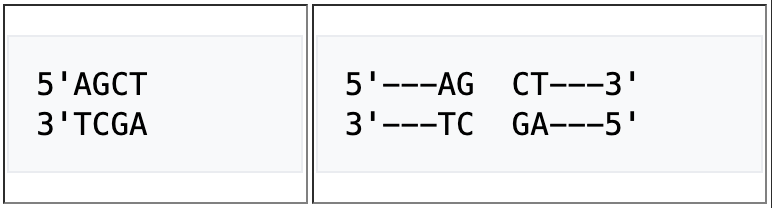 15
Tipicamente, in un vero esperimento biologico:

lunghezza DNA  30000 - 100000 basi
lunghezza frammenti  200-700 basi
numero frammenti 500-2000
Problema: dati i frammenti ricostruire la sequenza
Allineamento risolutivo:
AGTATTGGCAATC--------CCTTTTGG--------
---------AATCGATG--------TTGGCAATCACT
--------------ATGCAAACCT-------------

AGTATTGGCAATCGATGCAAACCTTTTGGCAATCACT
2) informatica                     biologia molecolare
16
2.2)  Ricerca di moduli funzionali di DNA
----------------------AG--TTGTCAATCTTGGCAATCACT
ATCGATTCCGGCCCTTTTGG--AGTATTGGCAATCATGCAAACCT--
---GTCGATCGAATGCAAACCTAGTAATGGCAATCCTATGCTCGATC
-----------------GTACCAGTATTGGCA-TCTGC---------
----------ATCTTCAATTATAGTATTGACAATCTCGCTAGTCG--
---CCGGCTCTAAAATTTGGGGAGTGTTGGCAATCATTCCGGCTCTA
------------ATTGCATGCAAG-ATTGGCAATCATCGA-------
----CGTCGATCCAATTTCAGCAGTAT--GCAATCATTCGTCGATCG
Problema: assegnate sequenze di DNA relative allo stesso gene di
organismi diversi, trovare i moduli funzionali del gene
modulo funzionale individuato:
AGTATTGGCAATC
2) informatica                     biologia molecolare
17
Struttura dati molto utile per risolvere queste tipologie di problemi:

		Alberi a suffisso

risolvono in modo efficiente il seguente problema:

assegnata una stringa trovare la più lunga sottostringa ripetuta
ATTCAGTATTGGCACTTTGGAGTATTGGCAATGCAAACCT
2) informatica                     biologia molecolare
18
G#25

         A T G#21

       G C T T T G G A G T A T T G A T G#8

 A T T C A G T A T T G C T T T G G A G T A T T G A T G #1

   G T A T T G C T T T G G A G T A T T G A T G#5

               A T G#18
 C

 T

 G
Albero a suffisso
1         2
123456789012345678901234567
ATTCAGTATTGCTTTGGAGTATTGATG#1
2) informatica                     biologia molecolare
19
G#25
A T G#21
G C T T T G G A G T A T T G A T G#8
A T T C A G T A T T G C T T T G G A G T A T T G A T G #1
G T A T T G C T T T G G A G T A T T G A T G#5
A T G#18
C
nodo a profondità massima
T
G
Albero a suffisso
1         2
123456789012345678901234567
ATTCAGTATTGCTTTGGAGTATTGATG#1
2) informatica                     biologia molecolare
20
Legami A-T  e C-G
basi puriniche  A-G
basi pirimidiniche T-C
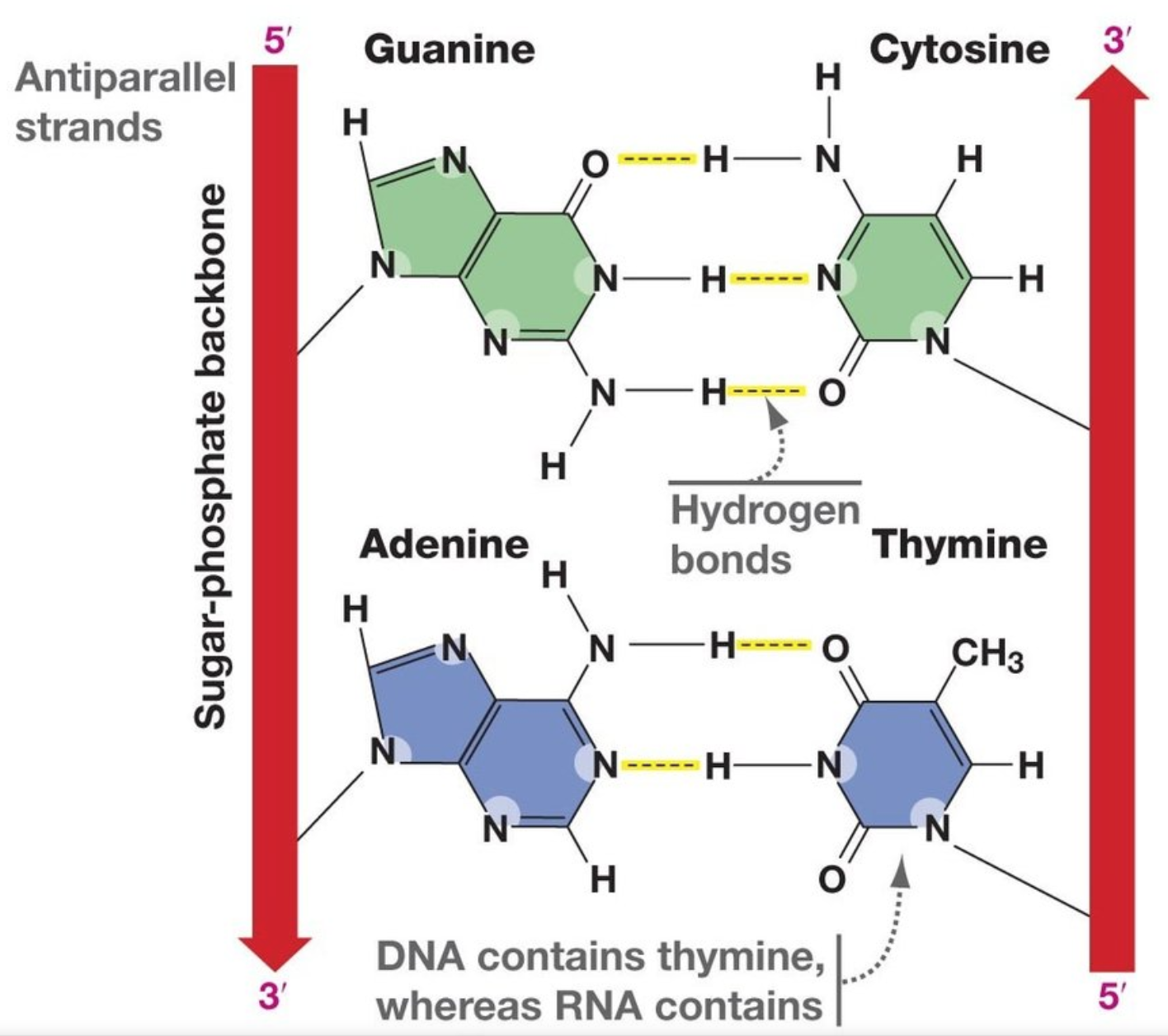 G-C





A-T
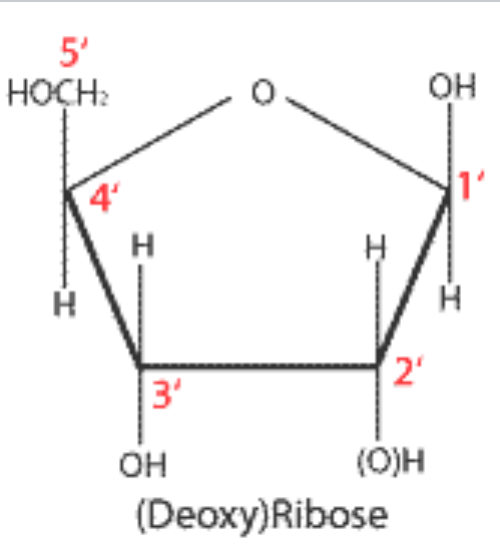 21
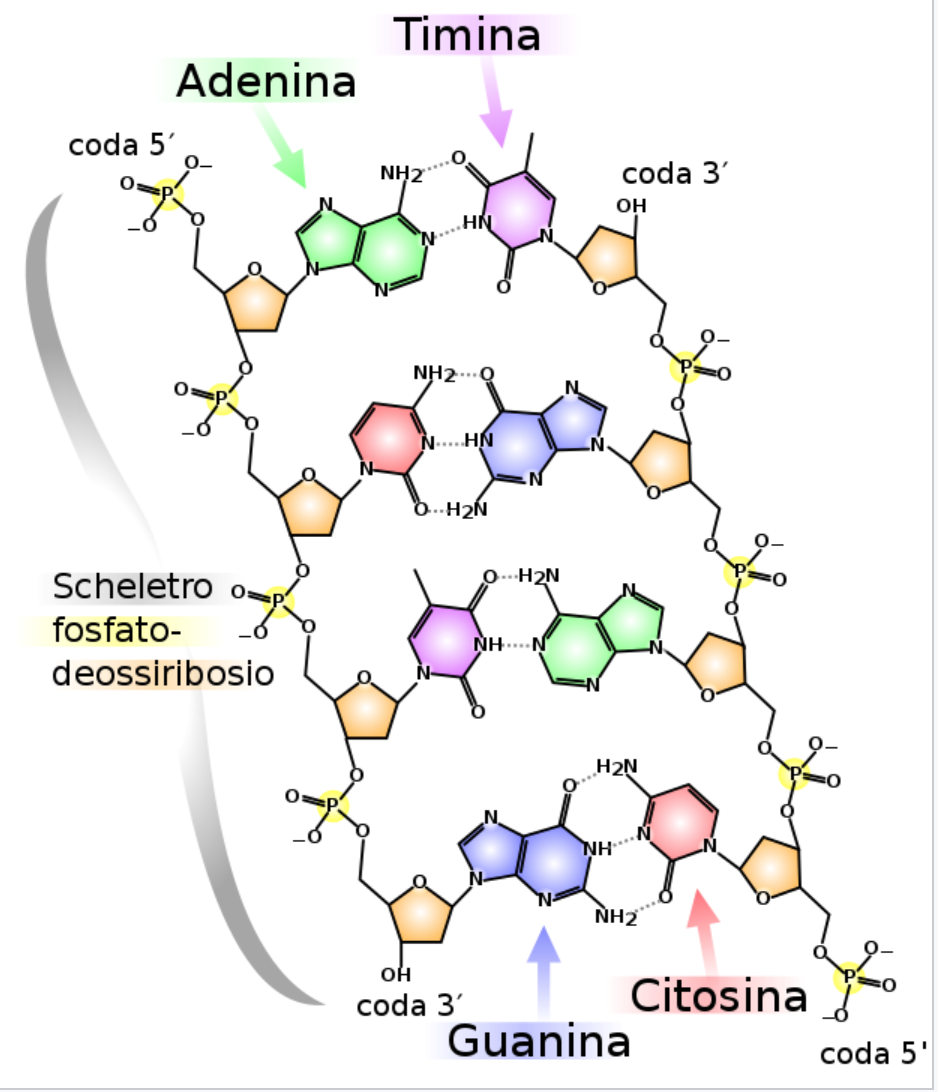 3’
5
5’
4
1
2
3
5’
3’
22
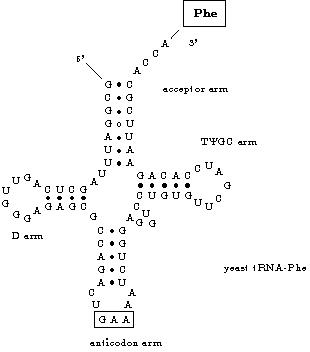 2.3)  Ripiegamento delle proteine o del t-RNA
struttura secondaria del t-RNA
Problema: data la sequenza 
primaria individuare la struttura 
secondaria
sequenza primaria del t-RNA
A-U

G-C
GCGGAUUUAGCUCAGUUGGGAGAGCGCCAGACUGAA

AAUCUGGAGGUCCUGUGUUCGAUCCACAGAAUUCGCACCA
2) informatica                     biologia molecolare
2) informatica                     biologia molecolare
23
Aminoacidi
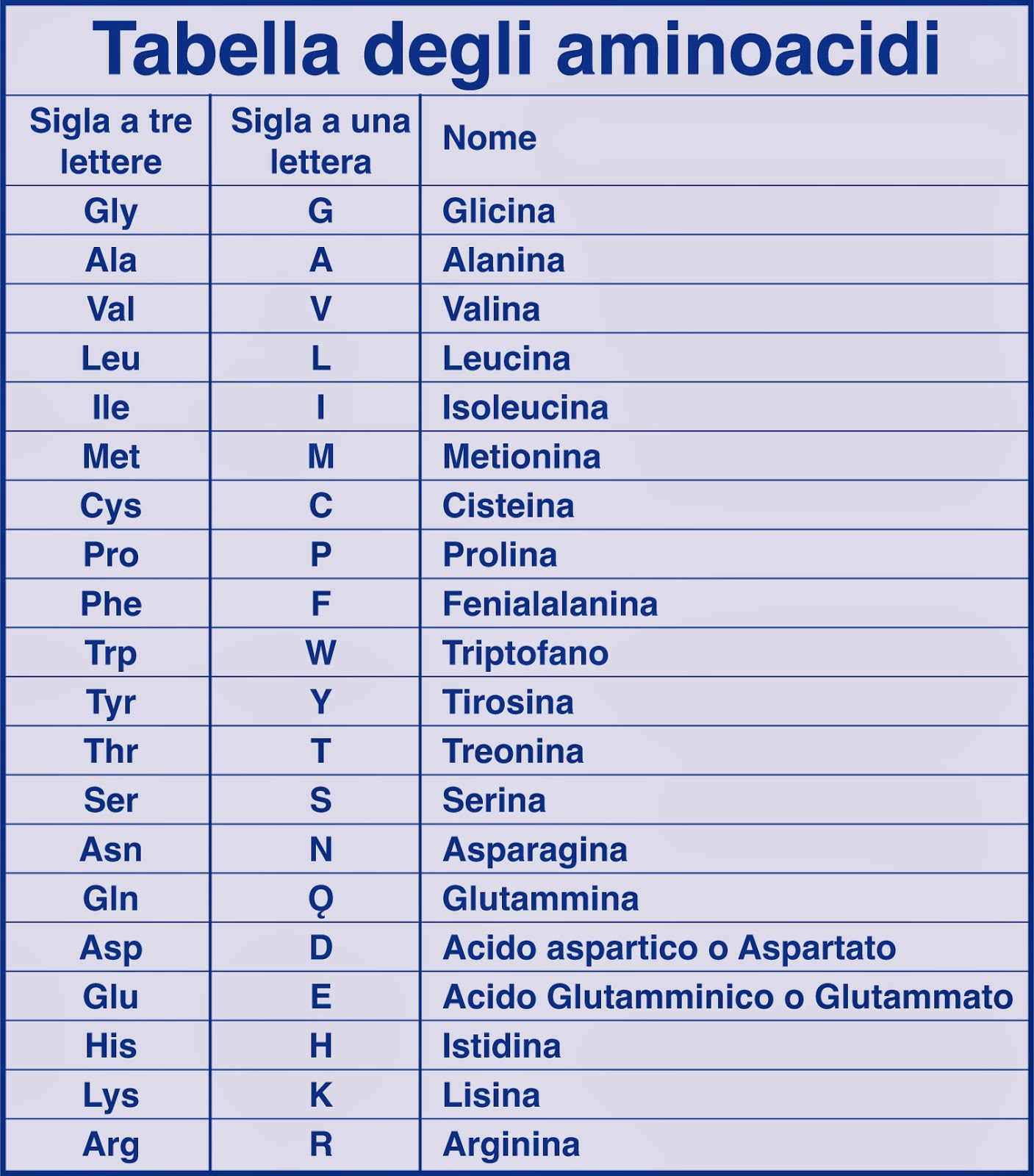 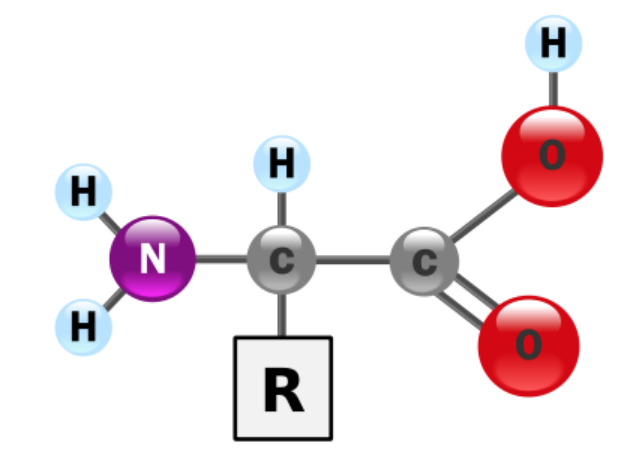 24
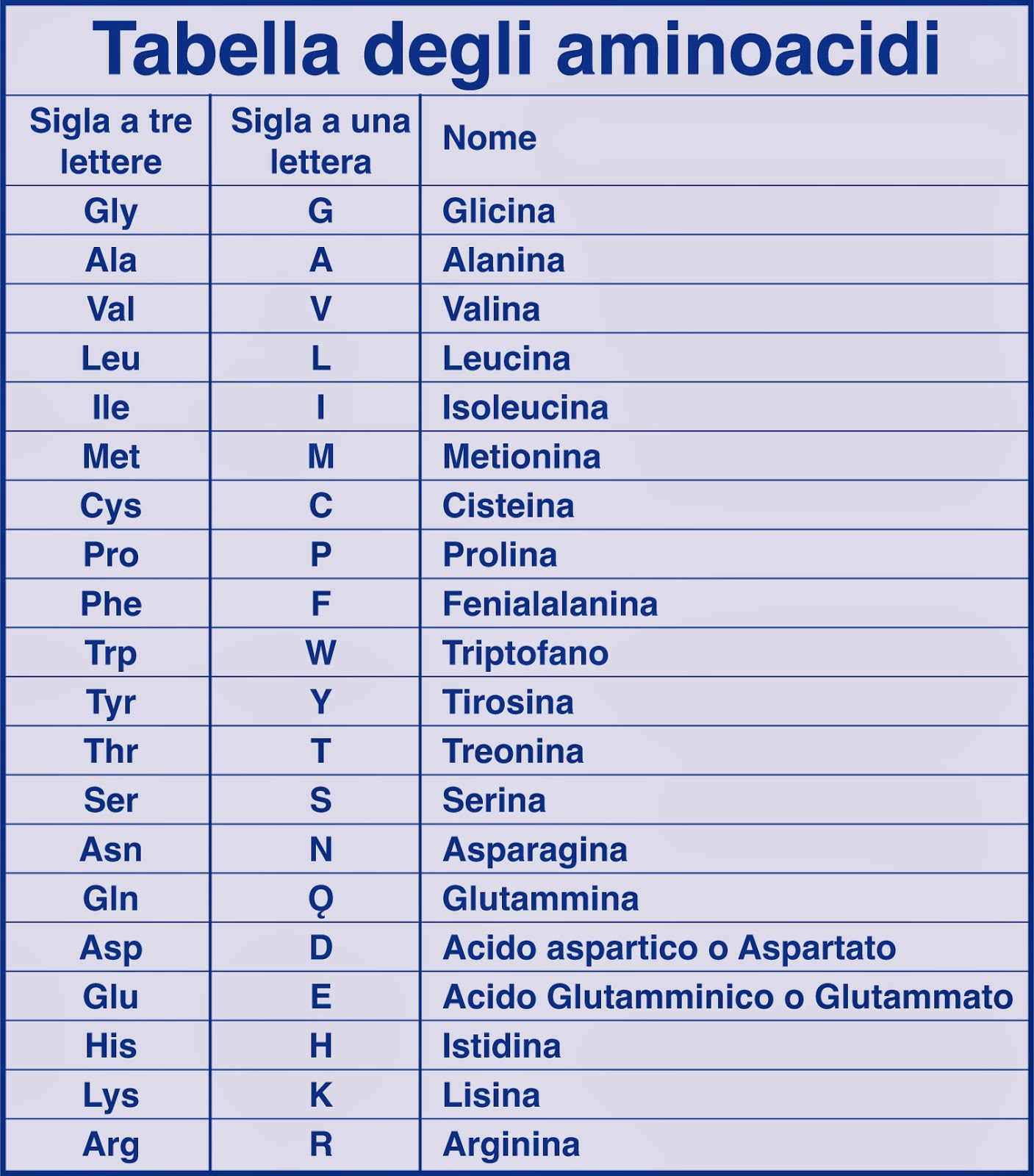 2.4)  Costruzione di alberi filogenetici 
        (distanza tra stringhe proteiche)
Drosophila mauritiana mariner transposon
NP_493808: 243 VFQQDNDPKHTSLHVRSWFQRRHVHLLDWPSQSPDLNPIEH 283
               +F  DN P HT+  VR   +  +  +L   + SPDL P +     
A26491:    245 IFLHDNAPSHTARAVRDTLETLNWEVLPHAAYSPDLAPSDY 285
Caernorhabditis elegans transposon TC1
25
2) informatica                     biologia molecolare
2) informatica                     biologia molecolare
Problema: individuare una misura di distanza tra stringhe 
che sia biologicamente significativa
Matrice BLOSUM 62
A  R  N  D  C  Q  E  G  H  I  L  K  M  F  P  S  T  W  Y  V

A   4 -1 -2 -2  0 -1 -1  0 -2 -1 -1 -1 -1 -2 -1  1  0 -3 -2  0
R  -1  5  0 -2 -3  1  0 -2  0 -3 -2  2 -1 -3 -2 -1 -1 -3 -2 -3
N  -2  0  6  1 -3  0  0  0  1 -3 -3  0 -2 -3 -2  1  0 -4 -2 -3
D  -2 -2  1  6 -3  0  2 -1 -1 -3 -4 -1 -3 -3 -1  0 -1 -4 -3 -3
C   0 -3 -3 -3  9 -3 -4 -3 -3 -1 -1 -3 -1 -2 -3 -1 -1 -2 -2 -1
Q  -1  1  0  0 -3  5  2 -2  0 -3 -2  1  0 -3 -1  0 -1 -2 -1 -2
E  -1  0  0  2 -4  2  5 -2  0 -3 -3  1 -2 -3 -1  0 -1 -3 -2 -2
G   0 -2  0 -1 -3 -2 -2  6 -2 -4 -4 -2 -3 -3 -2  0 -2 -2 -3 -3
H  -2  0  1 -1 -3  0  0 -2  8 -3 -3 -1 -2 -1 -2 -1 -2 -2  2 -3
I  -1 -3 -3 -3 -1 -3 -3 -4 -3  4  2 -3  1  0 -3 -2 -1 -3 -1  3
L  -1 -2 -3 -4 -1 -2 -3 -4 -3  2  4 -2  2  0 -3 -2 -1 -2 -1  1
K  -1  2  0 -1 -3  1  1 -2 -1 -3 -2  5 -1 -3 -1  0 -1 -3 -2 -2
M  -1 -1 -2 -3 -1  0 -2 -3 -2  1  2 -1  5  0 -2 -1 -1 -1 -1  1
F  -2 -3 -3 -3 -2 -3 -3 -3 -1  0  0 -3  0  6 -4 -2 -2  1  3 -1
P  -1 -2 -2 -1 -3 -1 -1 -2 -2 -3 -3 -1 -2 -4  7 -1 -1 -4 -3 -2
S   1 -1  1  0 -1  0  0  0 -1 -2 -2  0 -1 -2 -1  4  1 -3 -2 -2
T   0 -1  0 -1 -1 -1 -1 -2 -2 -1 -1 -1 -1 -2 -1  1  5 -2 -2  0
W  -3 -3 -4 -4 -2 -2 -3 -2 -2 -3 -2 -3 -1  1 -4 -3 -2 11  2 -3
Y  -2 -2 -2 -3 -2 -1 -2 -3  2 -1 -1 -2 -1  3 -3 -2 -2  2  7 -1
V   0 -3 -3 -3 -1 -2 -2 -3 -3  3  1 -2  1 -1 -2 -2  0 -3 -1  4
2) informatica                     biologia molecolare
2) informatica                     biologia molecolare
26
punteggio globale BLOSUM = 67
A  R  N  D  C  Q  E  G  H  I  L  K  M  F  P  S  T  W  Y  V

A   4 -1 -2 -2  0 -1 -1  0 -2 -1 -1 -1 -1 -2 -1  1  0 -3 -2  0
R  -1  5  0 -2 -3  1  0 -2  0 -3 -2  2 -1 -3 -2 -1 -1 -3 -2 -3
N  -2  0  6  1 -3  0  0  0  1 -3 -3  0 -2 -3 -2  1  0 -4 -2 -3
D  -2 -2  1  6 -3  0  2 -1 -1 -3 -4 -1 -3 -3 -1  0 -1 -4 -3 -3
C   0 -3 -3 -3  9 -3 -4 -3 -3 -1 -1 -3 -1 -2 -3 -1 -1 -2 -2 -1
Q  -1  1  0  0 -3  5  2 -2  0 -3 -2  1  0 -3 -1  0 -1 -2 -1 -2
E  -1  0  0  2 -4  2  5 -2  0 -3 -3  1 -2 -3 -1  0 -1 -3 -2 -2
G   0 -2  0 -1 -3 -2 -2  6 -2 -4 -4 -2 -3 -3 -2  0 -2 -2 -3 -3
H  -2  0  1 -1 -3  0  0 -2  8 -3 -3 -1 -2 -1 -2 -1 -2 -2  2 -3
I  -1 -3 -3 -3 -1 -3 -3 -4 -3  4  2 -3  1  0 -3 -2 -1 -3 -1  3
L  -1 -2 -3 -4 -1 -2 -3 -4 -3  2  4 -2  2  0 -3 -2 -1 -2 -1  1
K  -1  2  0 -1 -3  1  1 -2 -1 -3 -2  5 -1 -3 -1  0 -1 -3 -2 -2
M  -1 -1 -2 -3 -1  0 -2 -3 -2  1  2 -1  5  0 -2 -1 -1 -1 -1  1
F  -2 -3 -3 -3 -2 -3 -3 -3 -1  0  0 -3  0  6 -4 -2 -2  1  3 -1
P  -1 -2 -2 -1 -3 -1 -1 -2 -2 -3 -3 -1 -2 -4  7 -1 -1 -4 -3 -2
S   1 -1  1  0 -1  0  0  0 -1 -2 -2  0 -1 -2 -1  4  1 -3 -2 -2
T   0 -1  0 -1 -1 -1 -1 -2 -2 -1 -1 -1 -1 -2 -1  1  5 -2 -2  0
W  -3 -3 -4 -4 -2 -2 -3 -2 -2 -3 -2 -3 -1  1 -4 -3 -2 11  2 -3
Y  -2 -2 -2 -3 -2 -1 -2 -3  2 -1 -1 -2 -1  3 -3 -2 -2  2  7 -1
V   0 -3 -3 -3 -1 -2 -2 -3 -3  3  1 -2  1 -1 -2 -2  0 -3 -1  4
positivi       36  66 7 851  45   2  1  14   1 4764 7 22   +92
NP_493808:     VFQQDNDPKHTSLHVRSWFQRRHVHLLDWPSQSPDLNPIEH
               +F  DN P HT+  VR   +  +  +L   + SPDL P ++
A26491:        IFLHDNAPSHTARAVRDTLETLNWEVLPHAAYSPDLAPSDY
negativi         20  2 0   22  020 12 30  121 1    2 2     -25
2) informatica                     biologia molecolare
2) informatica                     biologia molecolare
27
3)	Informatica                         Biologia molecolare
Computazione mediante DNA:

un nuovo paradigma computazionale?
A Adenina  
T Timina
C Citosina
G Guanina
A   T

C   G
3) informatica                     biologia molecolare
28
Computazione mediante DNA:

Impiego delle molecole di DNA per effettuare
computazioni


si giunge(rebbe) a un

CALCOLATORE BIO-MOLECOLARE

basato su un modello di computazione che
NON è di tipo algoritmico-procedurale
3) informatica                     biologia molecolare
29
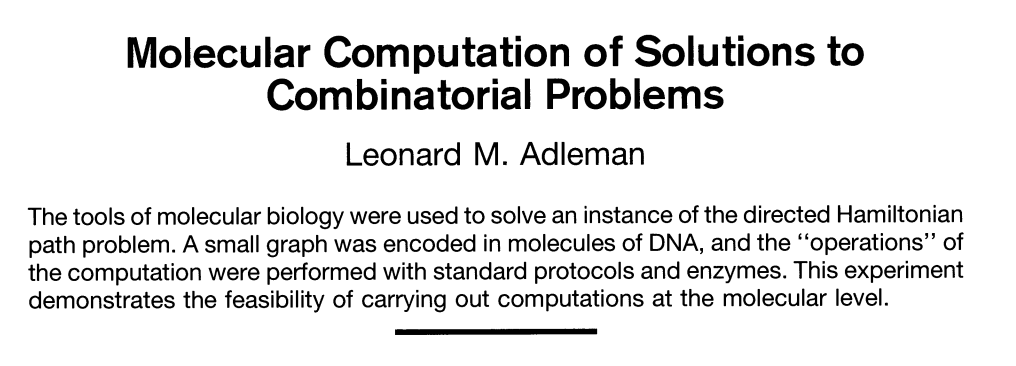 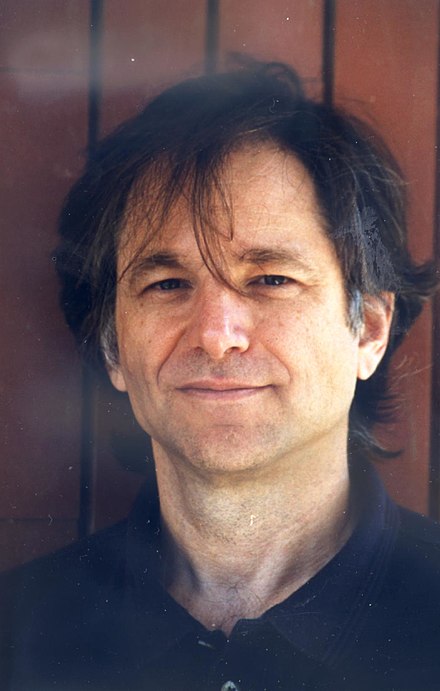 30
6
2
vi
vf
4
3
5
3) informatica                     biologia molecolare
3) Problema del cammino Hamiltoniano su un grafo
dato un grafo con n vertici  v1, v2, …, vn  e m archi,
fissati due vertici  vi (inizio) e vf (fine), verificare se esiste
un cammino da vi a vf  con n-1 archi che tocchi ciascun vertice 
una sola volta
cammino Hamiltoniano
( vi, 2, 4, 6, 3, 5, vf )
31
Procedura per individuare la soluzione
generare molti cammini a caso

di questi trattenere solo quelli che cominciano 
	con vi e finiscono con vf  

di questi trattenere solo quelli che visitano n vertici

di questi trattenere solo quelli che visitano ciascun 
	vertice almeno una volta

se rimangono dei cammini, questi sono la soluzione
3) informatica                     biologia molecolare
32
Rappresentazione dei vertici:
A  T

C  G
n stringhe casuali di lunghezza 
pari a (p.es.) 20 nucleotidi
le inverse complementari
GTCA..   ..GACCT
AGGTC..    ..TGAC
S1
S1
S2
S2
:
:
:
:
Sn
Sn
5’           3’
5’          3’
3) informatica                     biologia molecolare
33
Rappresentazione degli archi:
arco (u-v)
Se (u,v) è un arco, si costruisce
la sequenza Suv
v
u
Suv
10
10
10
10
Su
Sv
3) informatica                     biologia molecolare
34
Cammino (u-v-w)
u
v
w
Suv
Svw
legami idrogeno
di complementarità
A-T  C-G
Su
Sv
Sw
3) informatica                     biologia molecolare
35
Sj
Si generano moltissime copie delle             complementari e

si mettono nel contenitore dei vertici
Su
Sw
Sv
Sk
Sj
contenitore dei vertici
Suv
Si generano moltissime copie delle              e

si mettono nel contenitore degli archi
Suv
Swu
Svw
Sku
Sjw
contenitore degli archi
3) informatica                     biologia molecolare
36
Computazione: si mescolano i contenitori !!
Suv
Swu
Su
Sw
Svw
Sv
Sku
Sk
Sjw
Sj
contenitore dei vertici
contenitore degli archi
Suv
Su
Sw
Swu
Svw
Sv
Sku
Sjw
Sk
Sj
contenitore archi e vertici
3) informatica                     biologia molecolare
37
Esempio: costituzione del
cammino (u-v-w)
Su  =  GTCACACTTC GGACTGACCT
Su  =  AGGTCAGTCC GAAGTGTGAC

Sv =   TGTGCTATGG GAACTCAGCG
Sv =   CGCTGAGTTC CCATAGCACA

Sw =   CACGTAAGAC GGAGGAAAAA
Sw =   TTTTTCCTCC GTCTTACGTG
u
v
w
Suv =  GGACTGACCT TGTGCTATGG
Svw =  GAACTCAGCG CACGTAAGAC
Suv
Svw
GTCACACTTC GGACTGACCT TGTGCTATGG GAACTCAGCG CACGTAAGAC GGAGGAAAAA
CAGTGTGAAG CCTGACTGGA ACACGATACC CTTGAGTCGC GTGCATTCTG CCTCCTTTTT
Su
Sv
Sw
3) informatica                     biologia molecolare
38
Procedura
attuazione biologica
generare molti cammini a caso		contenitore archi e vertici + 
				enzima Ligasi

di questi trattenere solo quelli che 		amplificazione mediante PCR
	cominciano con vi e finiscono con vf 		(polymerase chain reaction)
	 
di questi trattenere solo quelli che 		elettroforesi con gel di agarosio
	visitano n vertici 

di questi trattenere solo quelli che 		formazione di singoli strand di DNA
	visitano ciascun vertice almeno una volta	accoppiati con tutti i vertici

se rimangono dei cammini, questi sono 	estrazione in laboratorio dei filamenti 
	la soluzione				residui
3) informatica                     biologia molecolare
39
Vantaggi  (teorici)

*)  velocità			10 6

*)  efficienza energetica		1010

*)  memorizzazione ad altissima 
     densità			1012
rispetto ai calcolatori
attuali
1 cm cubo può contenere fino a 10000 mld di molecole di DNA

1 bit è contenuto in      1 nm cubo col DNA
		1012 nm cubi con CD

Un calcolatore DNA potrebbe gestire 10 terabytes di memoria
con una velocità di calcolo di 1013  operazioni al secondo
3) informatica                     biologia molecolare
40
Limitazioni (concrete)

*)  numero di molecole implicate




*) presenza di errori	dovuti alle tecniche
			imperfette di sintesi del DNA


*) bio-calcolatore "dedicato" al problema

*)  tempo			ogni operazione biologica richiede
			ore o giorni
≈ 2n
n=100	n=200
> 10 ton   > peso della terra!
3) informatica                     biologia molecolare
41
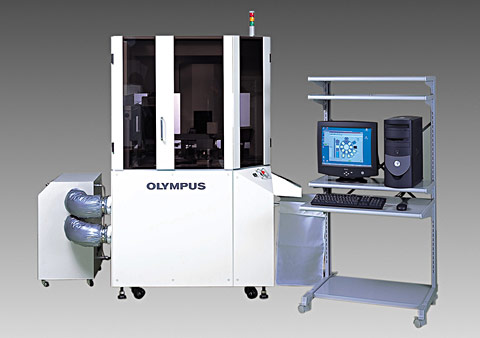 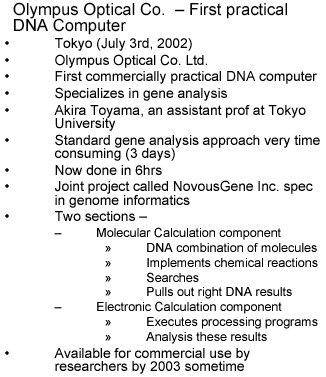 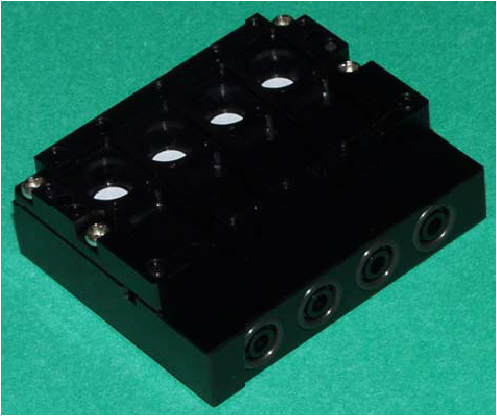 3) informatica                     biologia molecolare
42
Bibliografia

J. Setubal J. Meidanis, Introduction to Computational Molecular Biology,
PWS Publishing Company, 1997.

L. Adleman, "Molecular Computations of Solutions to Combinatorial Problems", 
November 1994, Science.

N. Pisanti, "A survey on DNA computing", TR 97-07, Università di Pisa.

Y. Benenson1, B. Gil, U. Ben-Dor, R. Adar, E. Shapiro, “An autonomous
molecular computer for logical control of gene expression” 429: 423-429
(28-04-2004) Nature.
3) informatica                     biologia molecolare
43